«Красиво жить - не просто звук пустой,
Лишь тот, кто в мире красоту умножил
Трудом, борьбой,- тот жизнь красиво прожил».
 Иоганесса Бехер
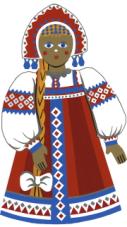 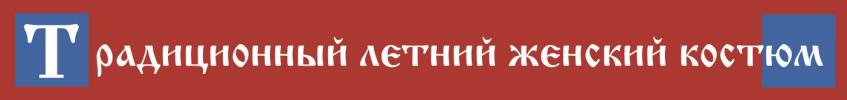 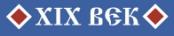 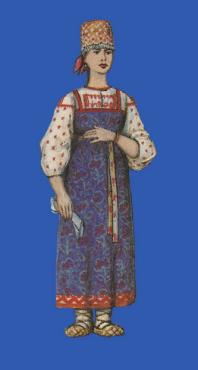 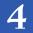 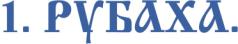 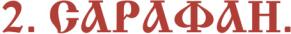 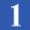 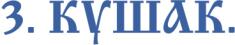 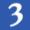 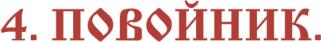 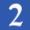 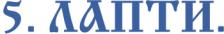 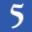 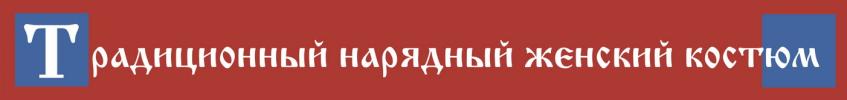 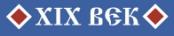 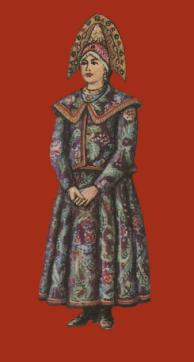 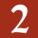 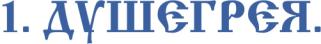 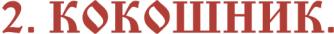 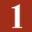 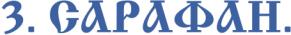 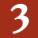 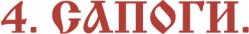 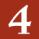 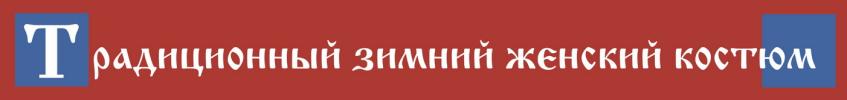 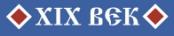 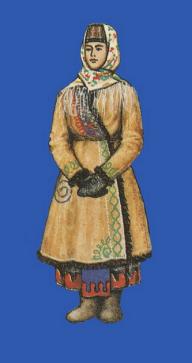 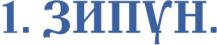 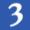 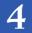 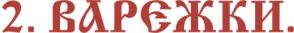 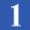 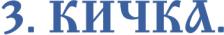 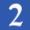 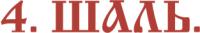 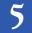 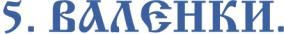 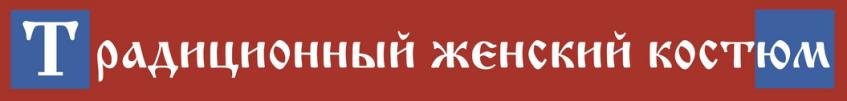 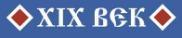 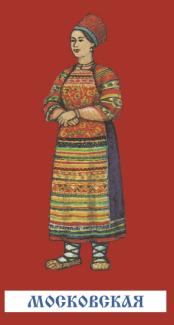 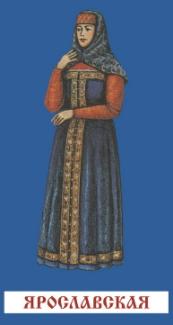 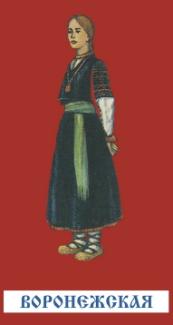 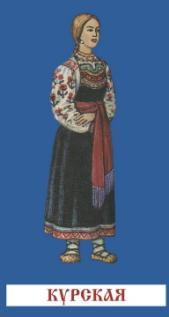 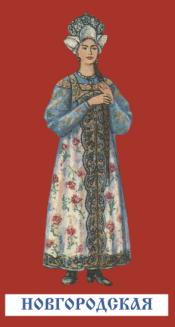 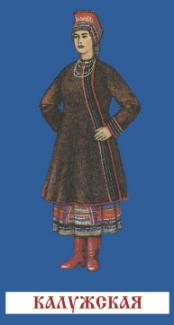 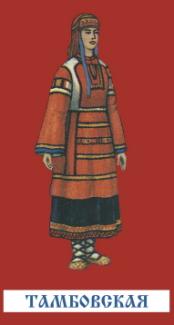 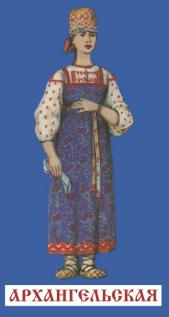 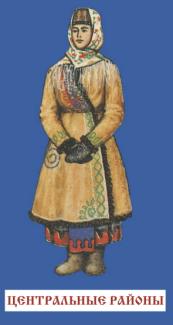 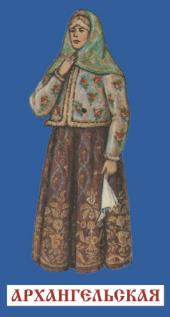 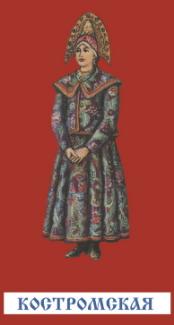 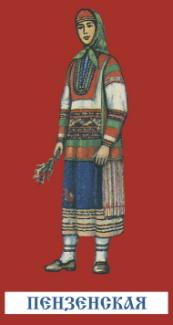 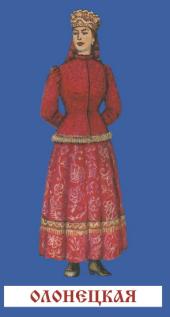 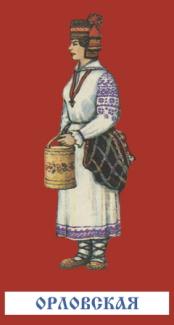 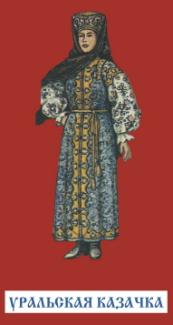 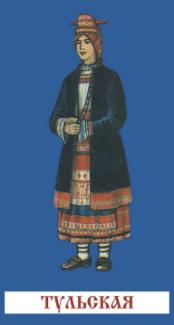 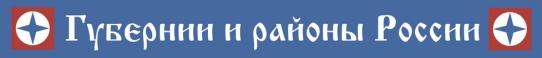 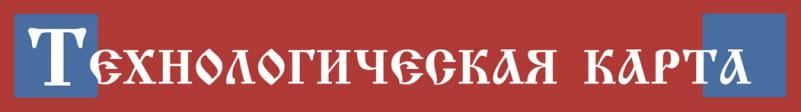 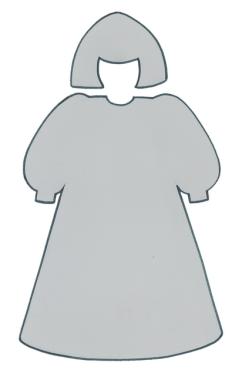 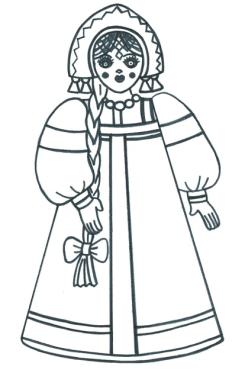 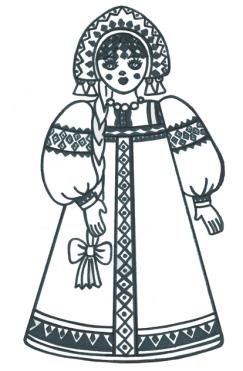 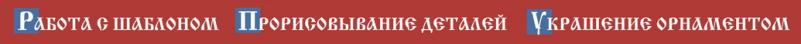 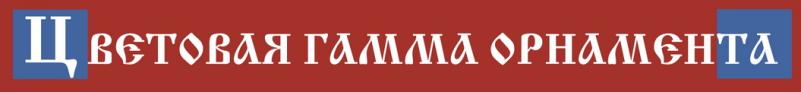 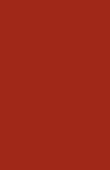 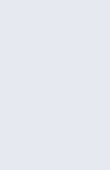 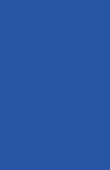 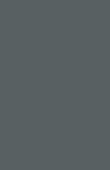 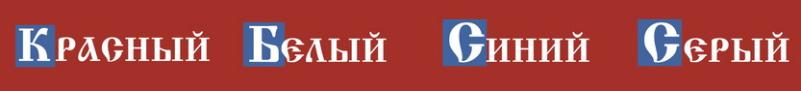 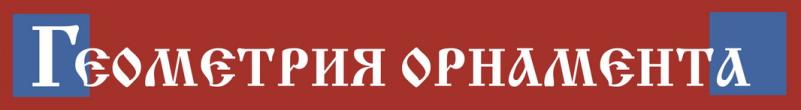 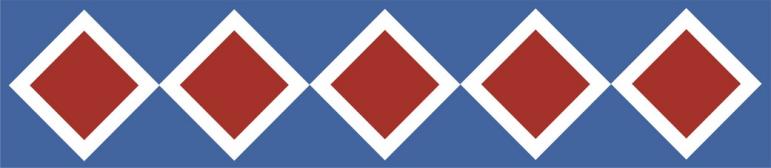 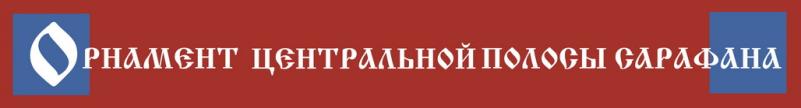 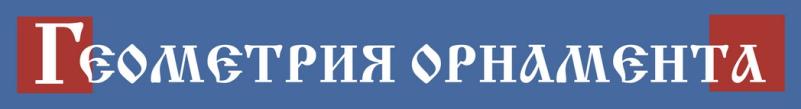 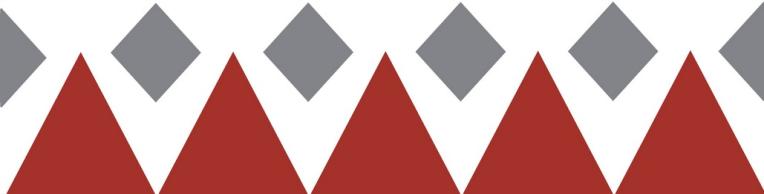 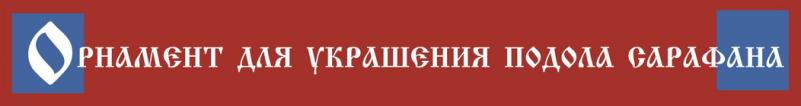 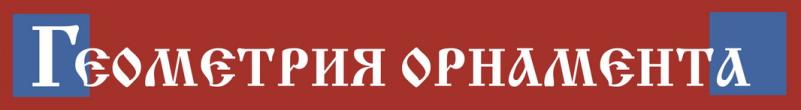 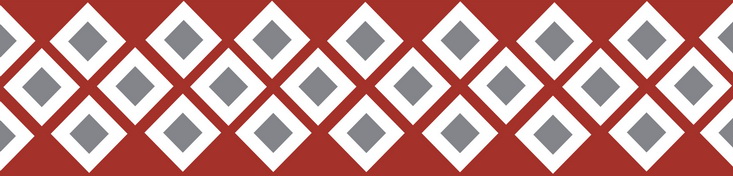 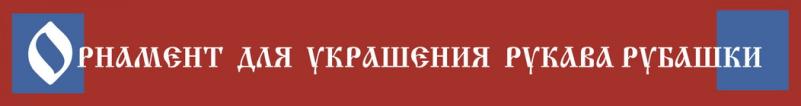 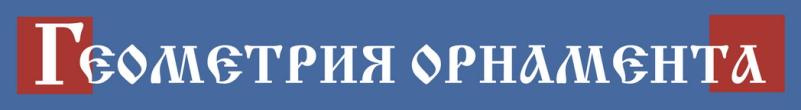 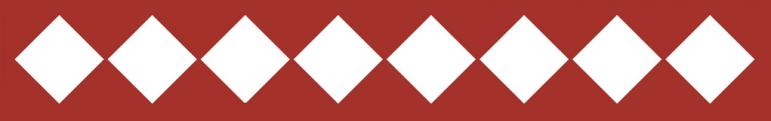 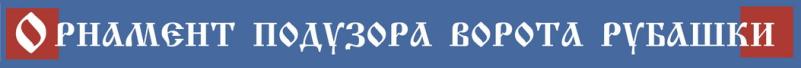 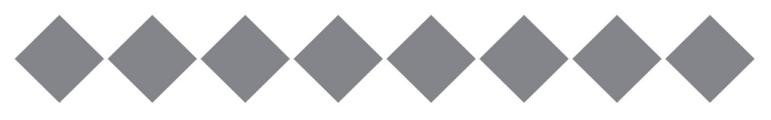 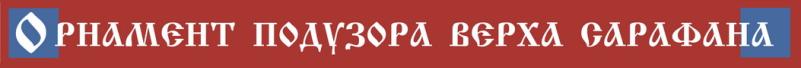 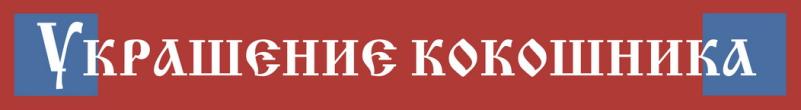 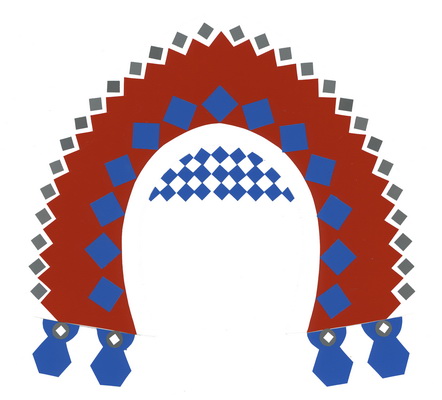 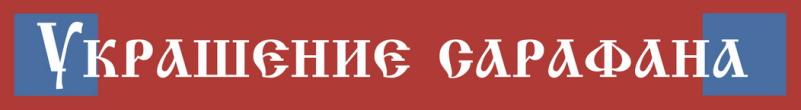 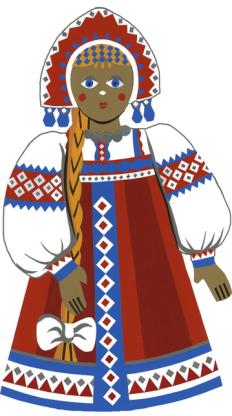 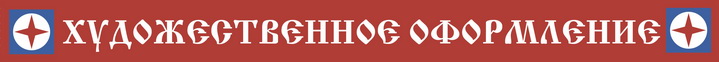 В презентации использованы иллюстрации русских народных костюмов, выполненные для оформления историко - этнографического справочника «Народы мира» художником - графиком  Маланичевым  Робертом Ивановичем. Издательство «Советская энциклопедия». Москва. 1988 год.